Sijoitusrahasto-markkinoiden kehitys
31.01.2025
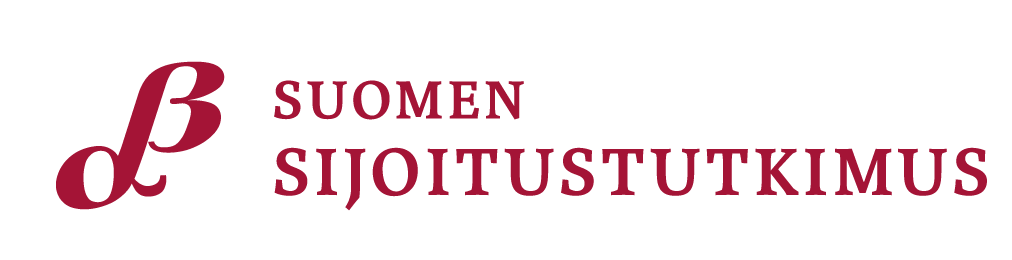 Rahastoraportti
Rahastopääoman jakautuminen omistajasektoreittain 30.11.2024
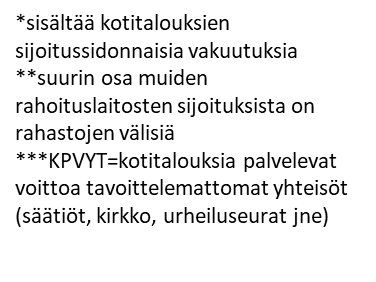 Lähde: Suomen Pankki
Rahastoraportti
Rahastopääoma suomalaisissa sijoitusrahastoissa
Rahastoraportti
Nettomerkinnät suomalaisissa sijoitusrahastoissa
Rahastoraportti
Nettomerkinnät rahastoluokittain
Rahastoraportti
Osakerahastojen nettomerkinnät rahastoluokittain
Rahastoraportti
Korkorahastojen nettomerkinnät rahastoluokittain
Rahastoraportti
Rahastopääoman jakautuminen Suomessa
Rahastoraportti
Rahastopääomien ja kumulatiivisten nettomerkintöjen kehittyminen
Rahastoraportti
Suomalaisten osakerahastojen ESG -jakaumat
ESG Data Provided by MSCI ESG Research LLC

*Certain information contained herein (the “Information”) has been provided by MSCI ESG Research LLC, a Registered Investment Adviser under the Investment Advisers Act of 1940, and may include data from its affiliates (including MSCI Inc. and its subsidiaries (“MSCI”)), or third party suppliers (each an “Information Provider”), and it may not be reproduced or redisseminated in whole or in part without prior written permission.  The Information has not been submitted to, nor received approval from, the US SEC or any other regulatory body.  The Information may not be used to create any derivative works, or in connection with, nor does it  constitute, an offer to buy or sell, or a promotion or recommendation of, any security, financial instrument or product or trading strategy, nor should it be taken as an indication or guarantee of any future performance, analysis, forecast or prediction.  Some funds may be based on or linked to MSCI indexes, and MSCI may be compensated based on the fund’s assets under management or other measures.  MSCI has established an information barrier between equity index research and certain Information.  None of the Information in and of itself can be used to determine which securities to buy or sell or when to buy or sell them. The Information is provided “as is” and the user of the Information assumes the entire risk of any use it may make or permit to be made of the Information. Neither MSCI ESG Research nor any Information Party makes any representations or express or implied warranties (which are expressly disclaimed), nor shall they incur liability for any errors or omissions in the Information, or for any damages related thereto.
Rahastoraportti
Suomalaisten pitkän koron rahastojen ESG -jakaumat
ESG Data Provided by MSCI ESG Research LLC

*Certain information contained herein (the “Information”) has been provided by MSCI ESG Research LLC, a Registered Investment Adviser under the Investment Advisers Act of 1940, and may include data from its affiliates (including MSCI Inc. and its subsidiaries (“MSCI”)), or third party suppliers (each an “Information Provider”), and it may not be reproduced or redisseminated in whole or in part without prior written permission.  The Information has not been submitted to, nor received approval from, the US SEC or any other regulatory body.  The Information may not be used to create any derivative works, or in connection with, nor does it  constitute, an offer to buy or sell, or a promotion or recommendation of, any security, financial instrument or product or trading strategy, nor should it be taken as an indication or guarantee of any future performance, analysis, forecast or prediction.  Some funds may be based on or linked to MSCI indexes, and MSCI may be compensated based on the fund’s assets under management or other measures.  MSCI has established an information barrier between equity index research and certain Information.  None of the Information in and of itself can be used to determine which securities to buy or sell or when to buy or sell them. The Information is provided “as is” and the user of the Information assumes the entire risk of any use it may make or permit to be made of the Information. Neither MSCI ESG Research nor any Information Party makes any representations or express or implied warranties (which are expressly disclaimed), nor shall they incur liability for any errors or omissions in the Information, or for any damages related thereto.
Rahastoraportti
Keskuspankkien taseet
Indeksi 2015=100
Rahastoraportti
Keskuspankkien ohjauskorkoja
Rahastoraportti
Lyhyet korot euroalueella
Rahastoraportti
Keskeisten osakeindeksien kehitys
hintaindeksit, 1.1.2019=100
Rahastoraportti
Pohjoismaat ja Eurooppa, osakeindeksit
hintaindeksit, 1.1.2019=100, paikallisissa valuutoissa
Rahastoraportti
Kehittyvät taloudet, osakeindeksejä
MSCI, hintaindeksit EUR, 1.1.2019=100
Rahastoraportti
Kiinan osakemarkkinat
kokonaistuotot, paikallisessa valuutassa
Rahastoraportti
Osakeindeksien kehitys, kehittyvät taloudet vs. maailma
MSCI hintaindeksit, 2015=100, paikalliset valuutat
Rahastoraportti
USA – osakemarkkinoiden pitkän aikavälin arvostustaso
Rahastoraportti
Osakemarkkinoiden volatiliteetti
indeksi
Rahastoraportti
Valtioiden 10v. jvk-lainojen korkoja
Rahastoraportti
USA – valtionlainojen 2v. ja 10v. korot
Rahastoraportti
Euroalueen yrityslainojen riskilisä
Rahastoraportti
Euron dollari- ja jenikurssi
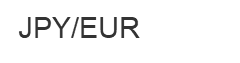 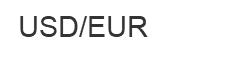